WELCOME TO
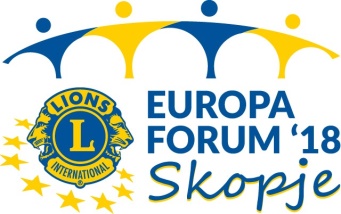 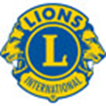 International
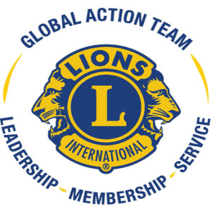 Lions Clubs
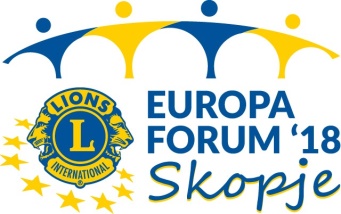 Nel 2018 GUIBILEI importanti

100 anni dal primo numero della rivista Lyon

70 anni dei primi Lions club in Europa

50 anni dalla fondazione della LCIF

45 anni dalla Melvin Jones Fellowship

10 anni distretto 132 Macedonia
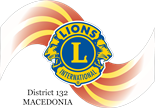 Europa Forum 2018
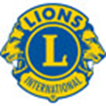 International
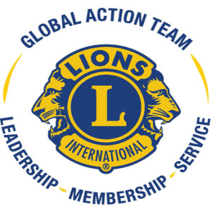 Lions Clubs
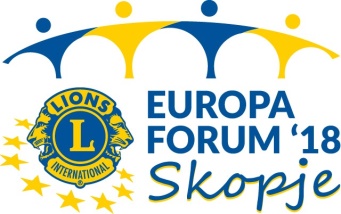 LIONS CLUBS 
EUROPA FORUM 2018
25-27.10. 
SKOPJE
(55 anni la capitale della solidarietà globale)
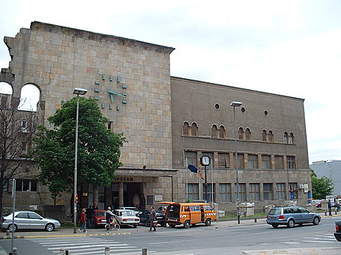 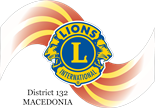 Europa Forum 2018
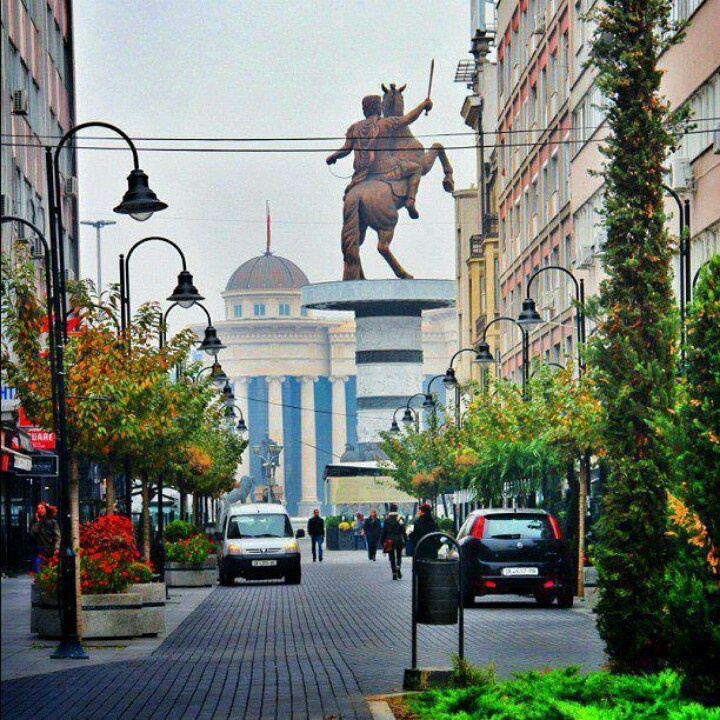 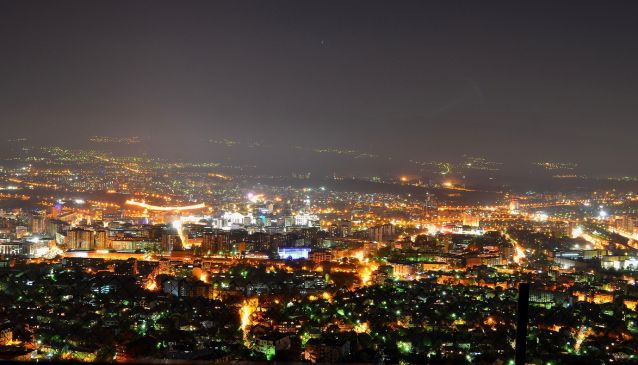 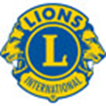 International
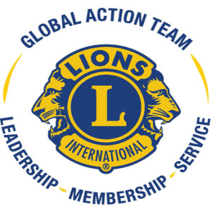 Lions Clubs
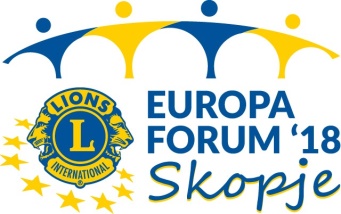 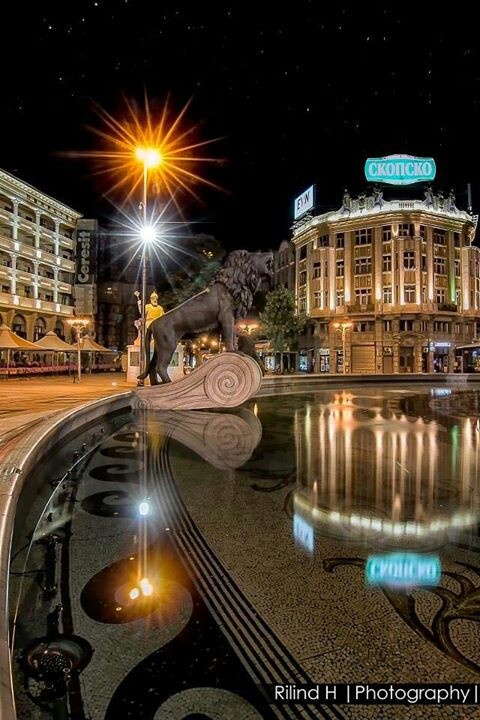 Soggetto del forum: 

Consapevolzza e empatia dei Lion
Europa Forum 2018
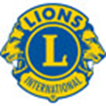 International
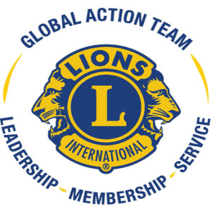 Lions Clubs
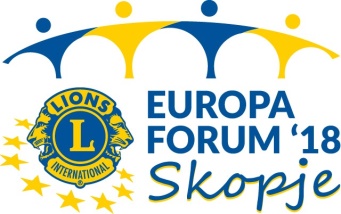 70 anni  Lions in Europa mostrano la consapevolezza e l'empatia 
per aiutare le persone che hanno bisogno di aiuto per la tutela dell'ambiente e il rafforzamento della reputazione di LCI
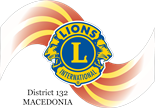 Europa Forum 2018
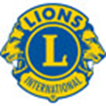 International
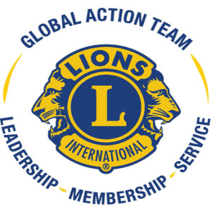 Lions Clubs
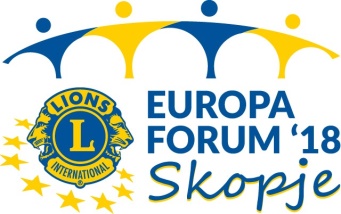 Località al quale si tiene il forumi
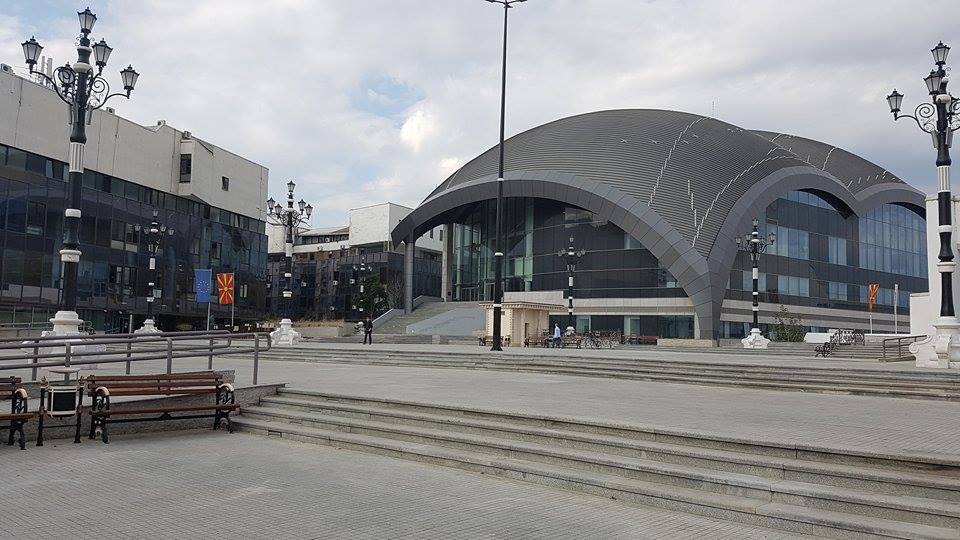 MACEDONIAN PHILHARMONIC
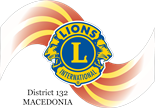 Europa Forum 2018
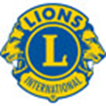 International
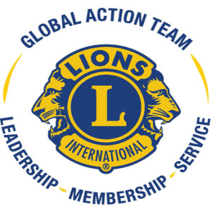 Lions Clubs
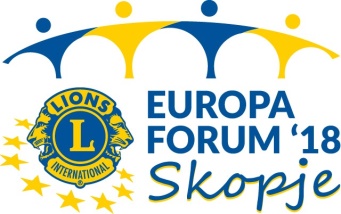 SEZIONE                   PLENARIA
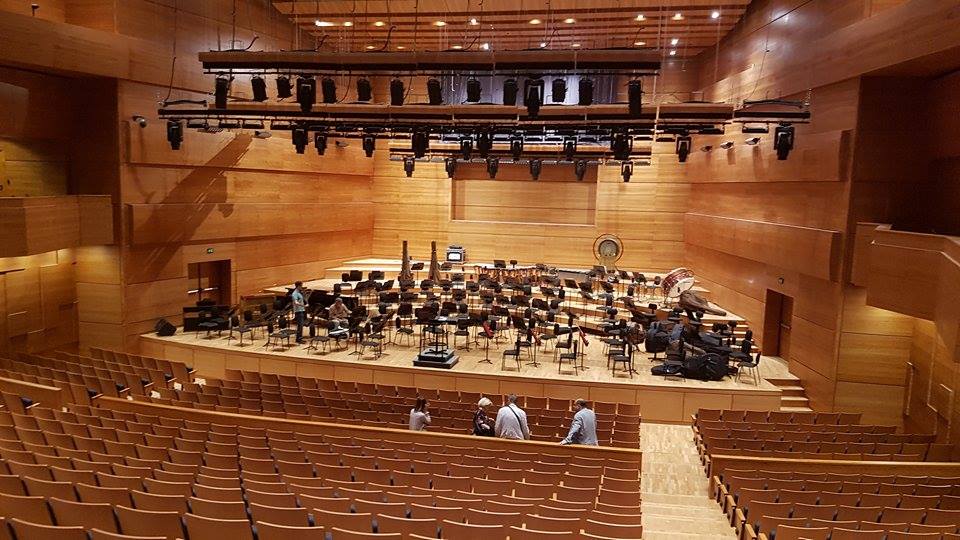 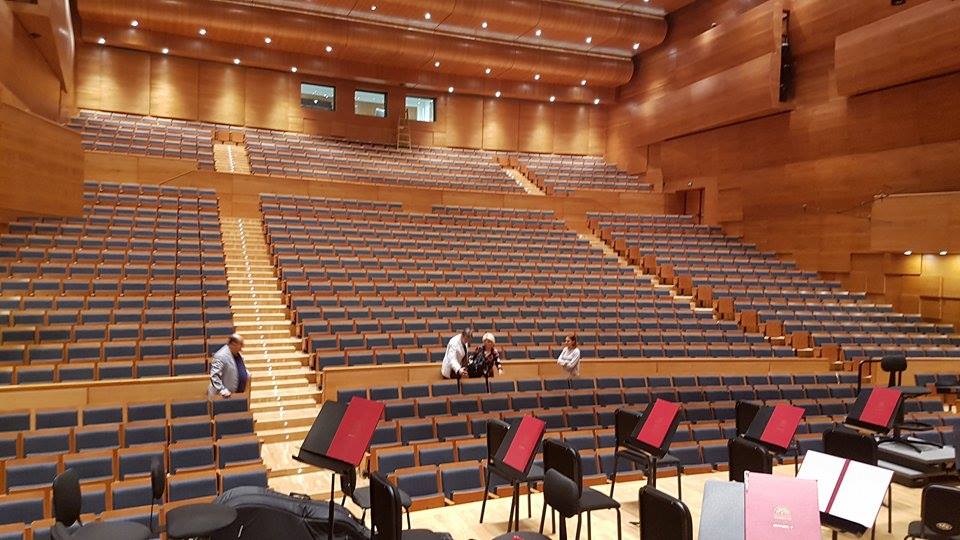 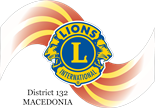 Europa Forum 2018
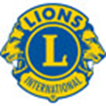 International
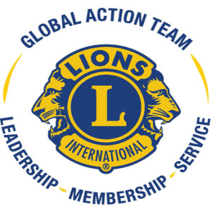 Lions Clubs
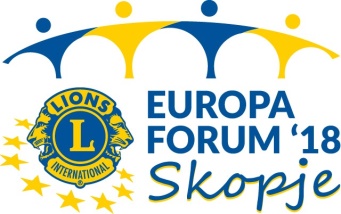 Thomas Kuti concorso musicale
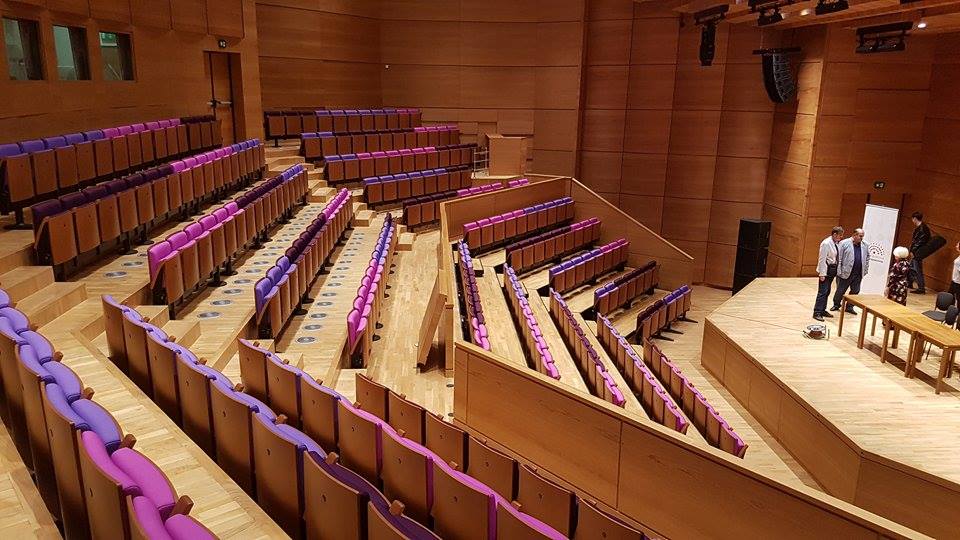 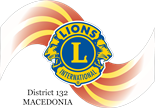 Europa Forum 2018
COMITATO ORGANIZZATOR
E D’EUROPA FORUM 2018
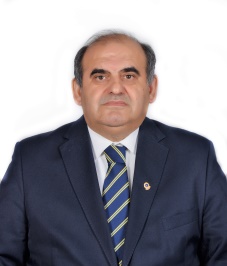 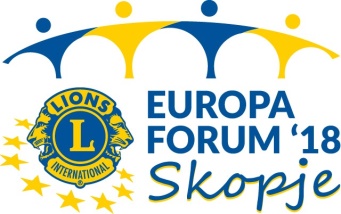 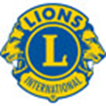 Nebojsa Davidovski, PDG
President,
Sponsoring, Agora & Legal
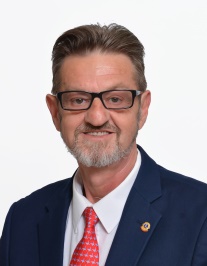 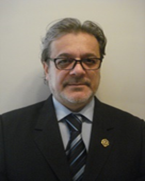 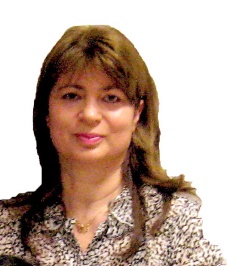 Marjan Tanusevski, RC
Information & PR
Roza Krsteska, RC
Program Director
Forum Program
Zvonimir Cvetanovski, PDG
General Secretary 
& International Relations
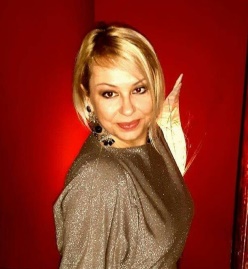 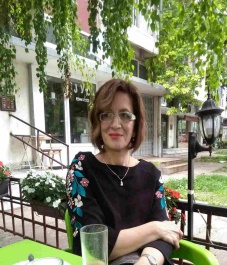 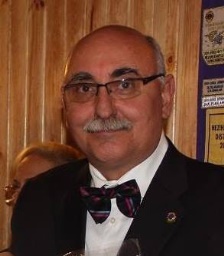 Goce Burzevski, PCP  Human Resources
Borka Cvetanovska, L
Finance
Mirjana Matovska, PCP 
Registration & Protocol
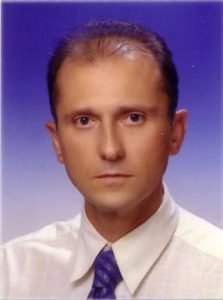 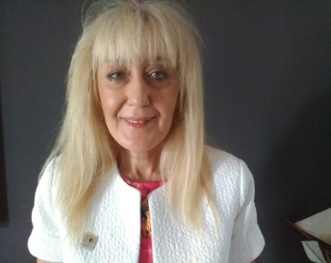 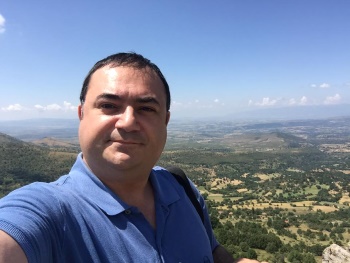 Mihajlo Sirgoski,            D132   DG 2017-2018
Sonja Bojadzieva,
D-132 DG 2018-2019
Zoran Minov, 1VCP
Webmaster
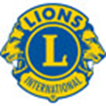 International
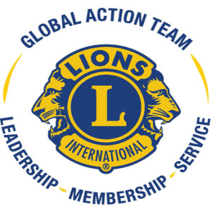 Lions Clubs
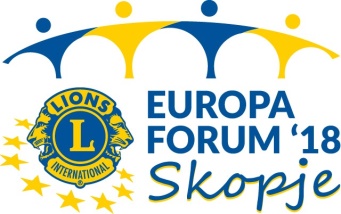 REGISTRAZIONE E INFORMACIONI


Sito web: 
europaforum2018.org
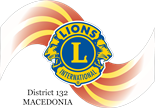 Europa Forum 2018
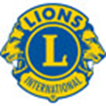 International
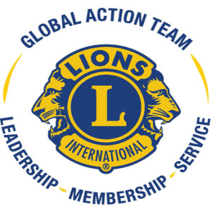 Lions Clubs
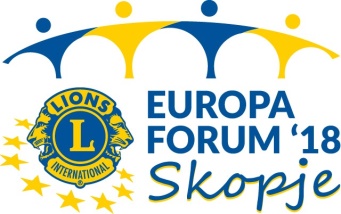 FEES

REGISTRAZIONE:

01.01.2018-30.06.2018___________	215 EUR LIONS
                                          ___________	135 EUR Non Lions 
                                          ___________	  70 EUR LEOs
01.07.2018-27.10.2018 ___________	240 EUR LIONS
                                          ___________	150 EUR Non LIONS
                                          ___________	  70 EUR LEOs
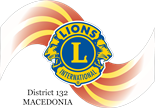 Europa Forum 2018
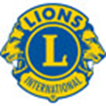 International
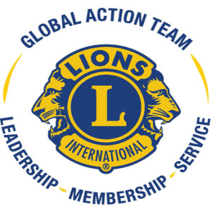 Lions Clubs
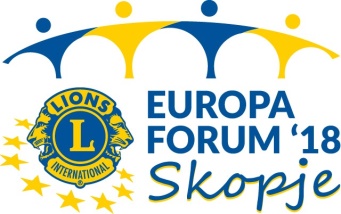 TASSE


REGISTRAZIONE:
1 DAY ___________________________	90 EUR LIONS
1 DAY ___________________________	60 EUR Non LIONS
1 DAY ___________________________	35 EUR LEOs

GALA DINNER:________________	50 EUR
HOST EVENING:_______________ 	43 EUR
LUNCH:______________________ 	15 EUR
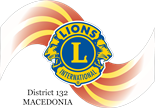 Europa Forum 2018
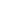 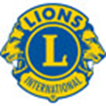 International
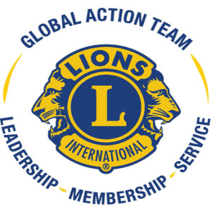 Lions Clubs
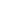 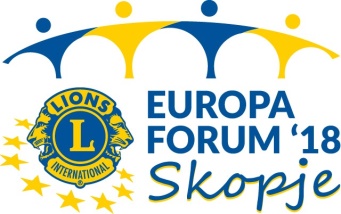 Informazioni sugli hotel che ti 
consigliamo di trovare su  

          europaforum2018.org / Hotels
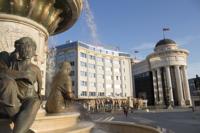 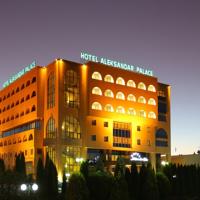 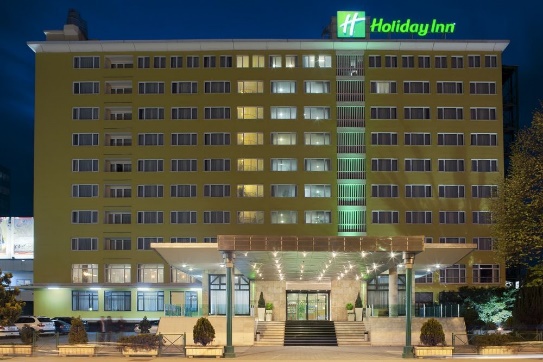 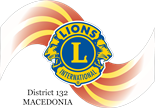 Europa Forum 2018
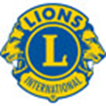 International
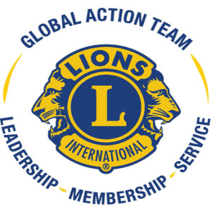 Lions Clubs
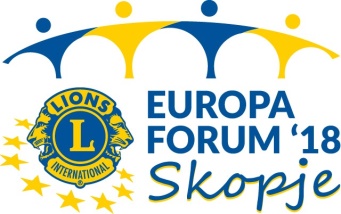 ESCURSIONI
OGNI GIORNO
MEZZA GIORNATA
PRIMA E DOPO IL FORUM 
puoi trovare su 

europaforum2018.org / Excursions
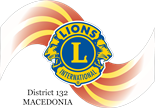 Europa Forum 2018
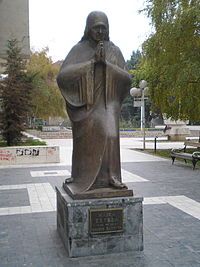 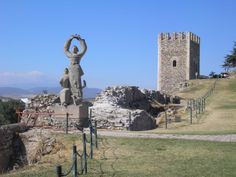 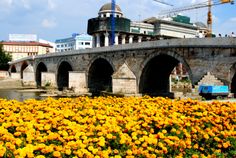 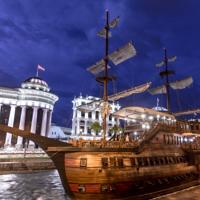 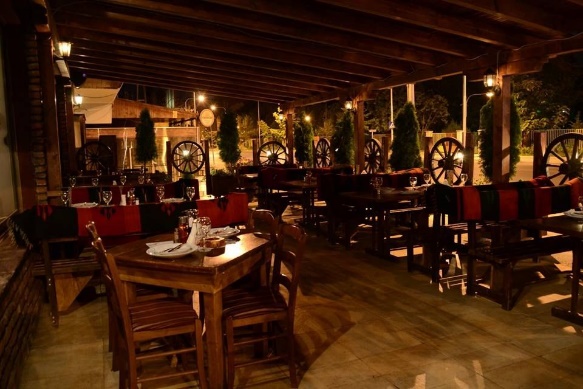 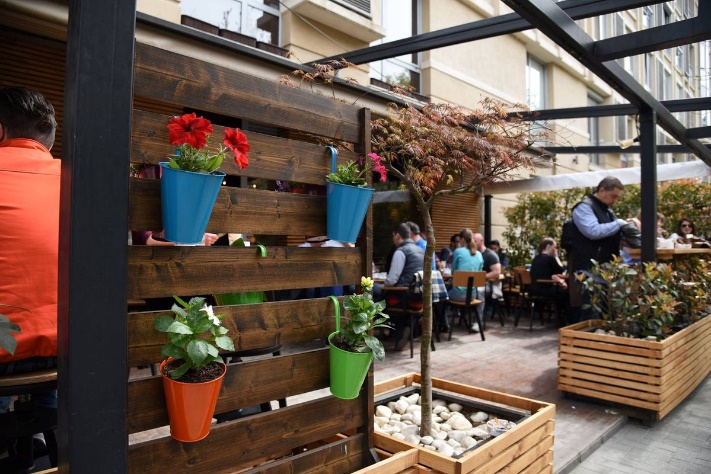 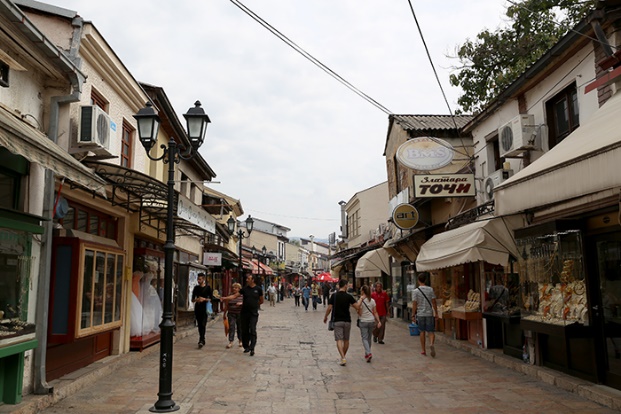 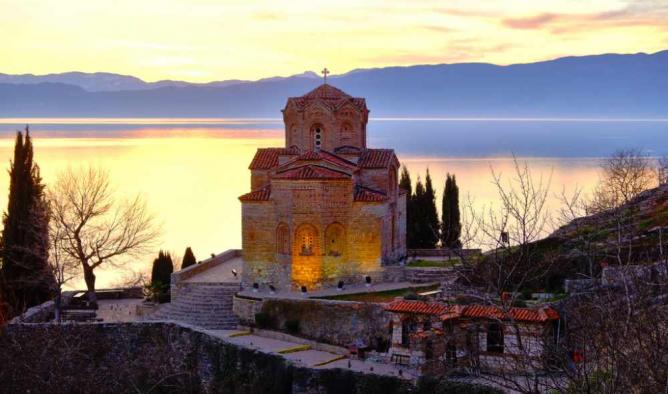 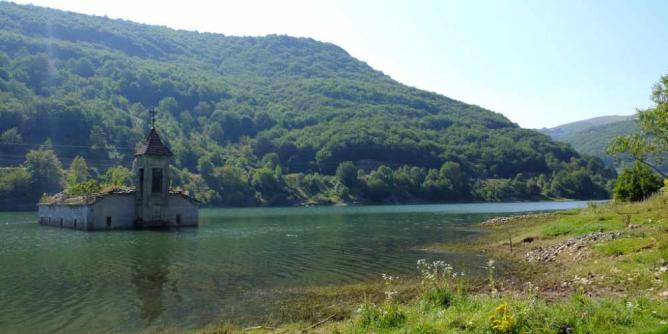 Mavrovo lake
Ohrid, the city with 365 churches
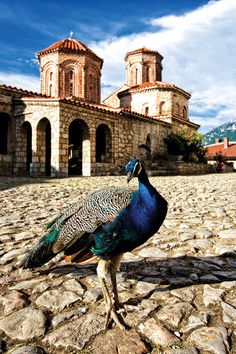 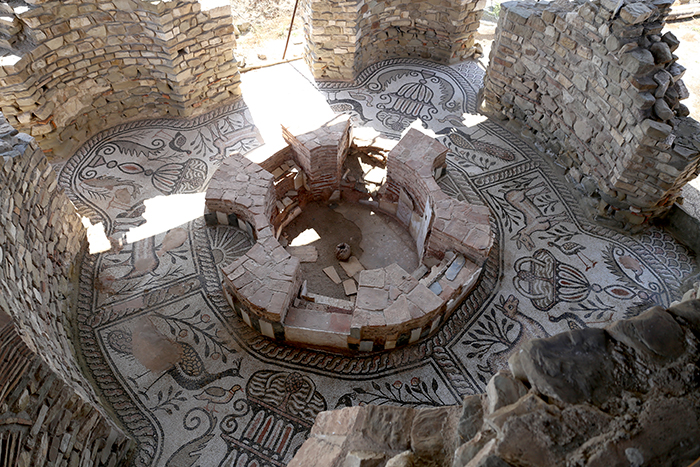 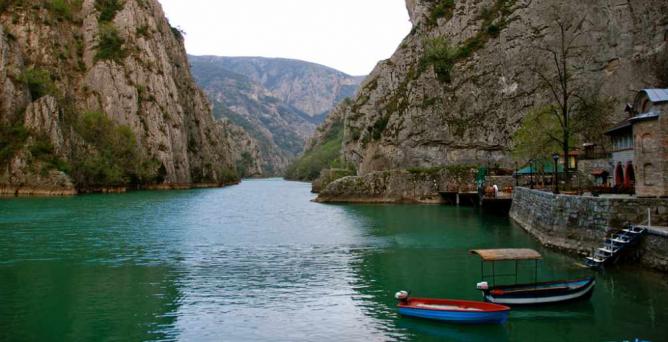 Canyon Matka
Stobi and Heraclea
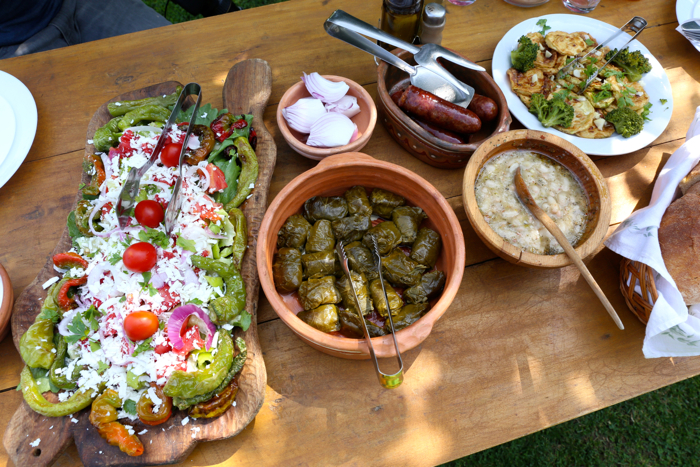 Cucina macedone
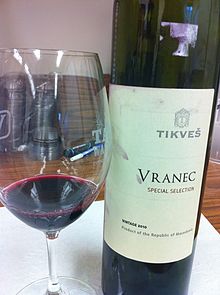 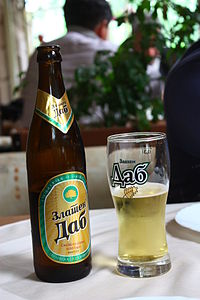 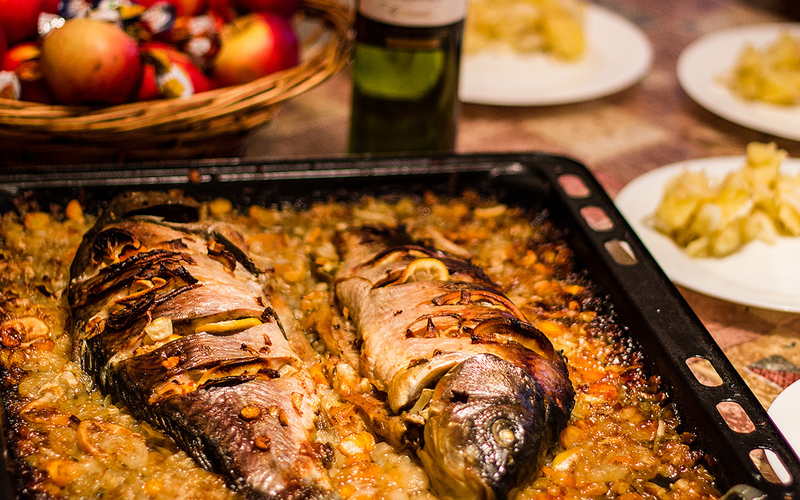 Lions Clubs Europa Forum 2017, Montreux, Suisse, September 30th
BENVENUTO IN
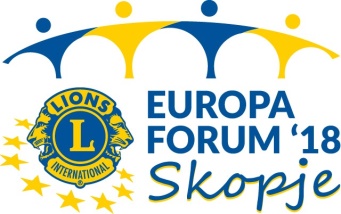